Aula 7.1 – Operações e análises com vetores - I
Projeções
Abra o projeto “world.qgs (em bancos_aula5) – O QGIS assume o SRC do projeto – no caso é EPSG:4326 ou WGS84
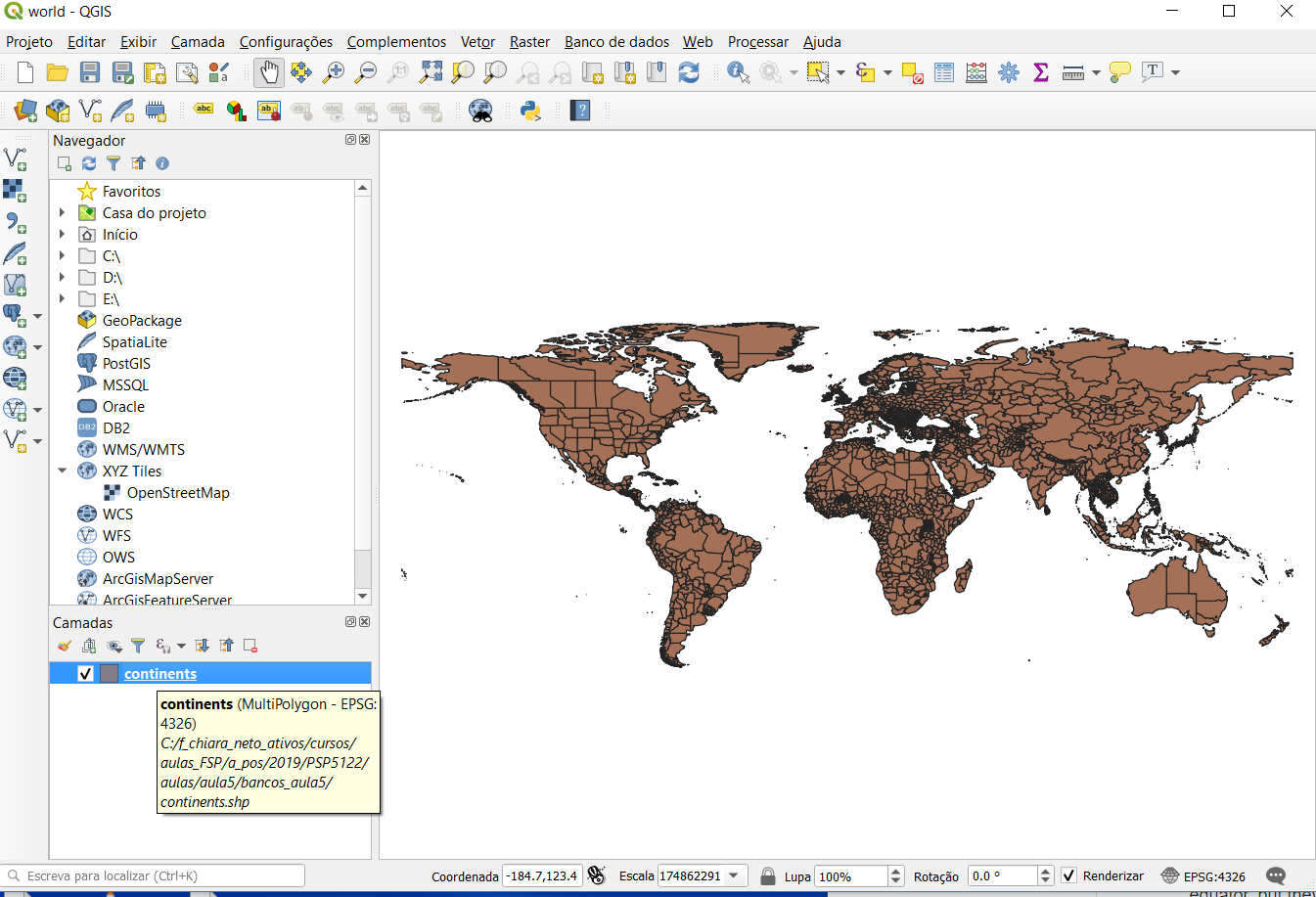 Dê “Aproximar (Zoom in) na África do Sul
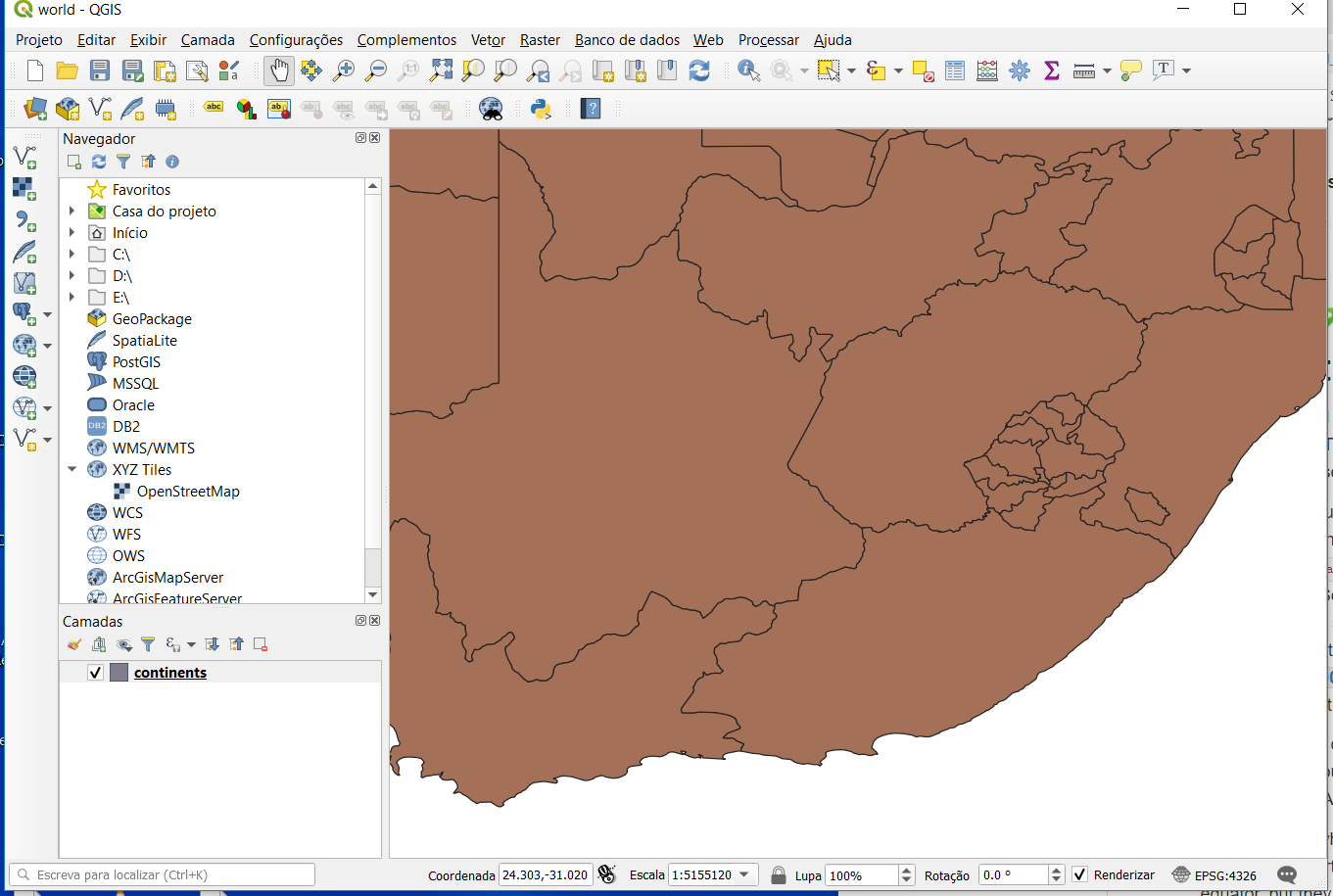 Com a ferramenta “Panorâmica”,  leve o mapa para o norte e veja que a escala diminui (aumenta o denominador). Agora leve o mapa para o Sul e veja que a escala aumenta (o denominador diminui).

Isso acontece porque a projeção está em coordenadas geográficas e o mapa é representado no plano – os meridianos que deveriam ser encontrar no Polo Sul, mas nunca se encontram no plano.

Mover o mapa na direção Leste-Oeste não altera a escala!

Para “resolver” esta questão podemos usar um Sistema de coordenadas projetado – melhor para cálculo de distâncias!
Reprojetando o mapa
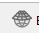 Clique no botão               no canto inferior direito do QGIS
Digite “global” no “Filtro”
Clique em “WGS 84 / NSIDC EASE-Grid 2.0 Global” e em OK!
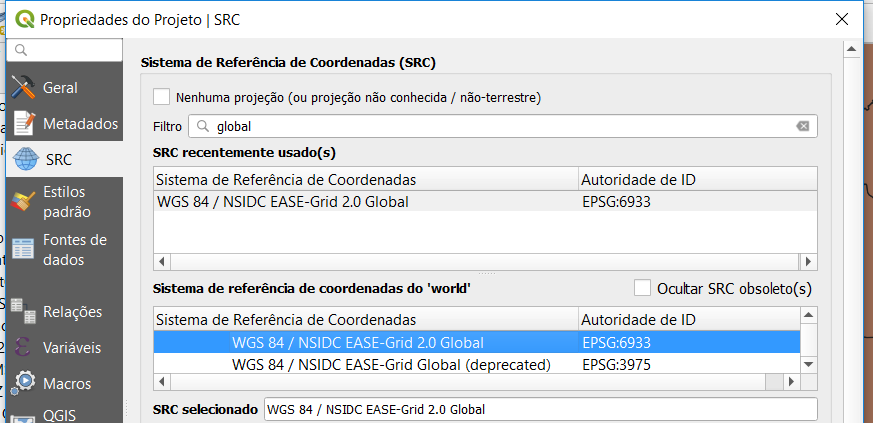 Clique  no botão “Ver tudo” e veja que o mapa foi alterado.
Repita os procedimentos anteriores (aproxime para a África do Sul) e mova o mapa na direção Norte-Sul – agora a escala não mais se altera – estamos usando uma projeção que está no plano carteziano!
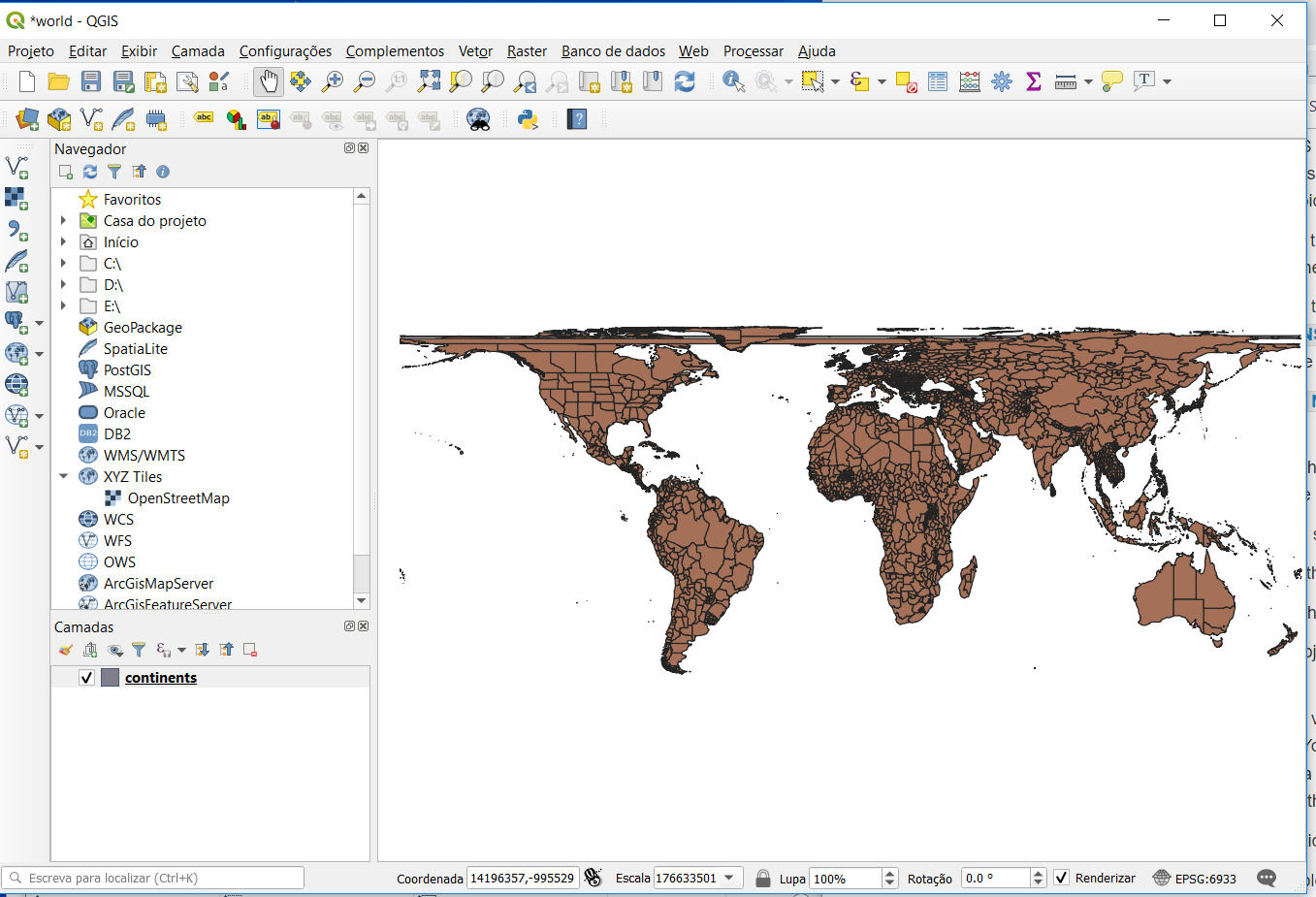 O QGIS reprojeta mapas em outros SRC para o SRC do projeto – Abra o mapa ‘buildings’ e veja que seu SRC (WGS 84 – EPSG: 4326) é diferente do SRC do projeto!
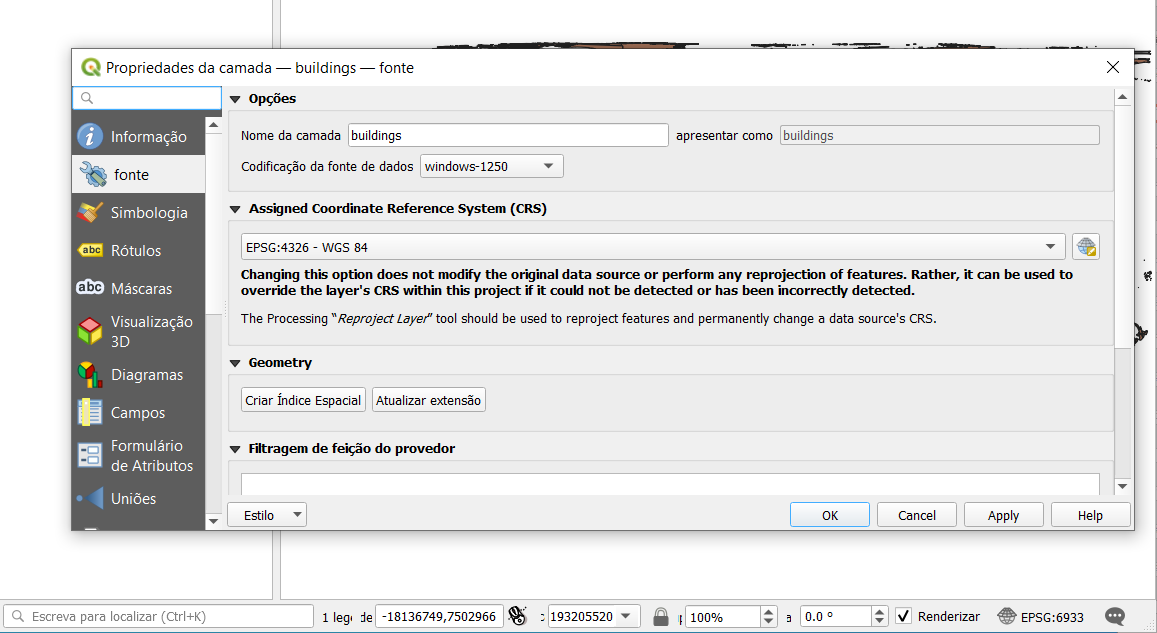 Salvando o banco de dados em um novo SRC
Retorne a projeção do projeto para WGS 84

Aproxime para a camada ‘buildings’ - clique com o botão direito na camada, escolha “Exportar” e “Salvar feição como”

Nesta tela, dê o nome e o local do arquivo e escolha a SRC WGS 84 / UTM zone 34S – clique em OK
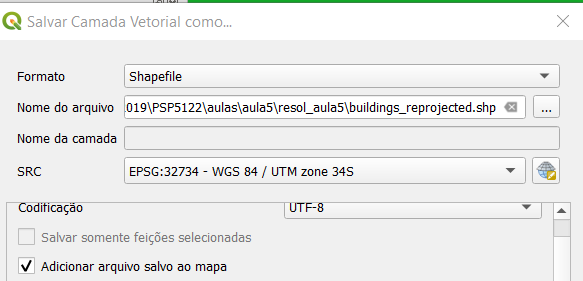 A nova camada “buildings_reprojected” coincide com a anterior, apesar de ter outro SRC – todas camadas são mostradas no SRC do projeto.
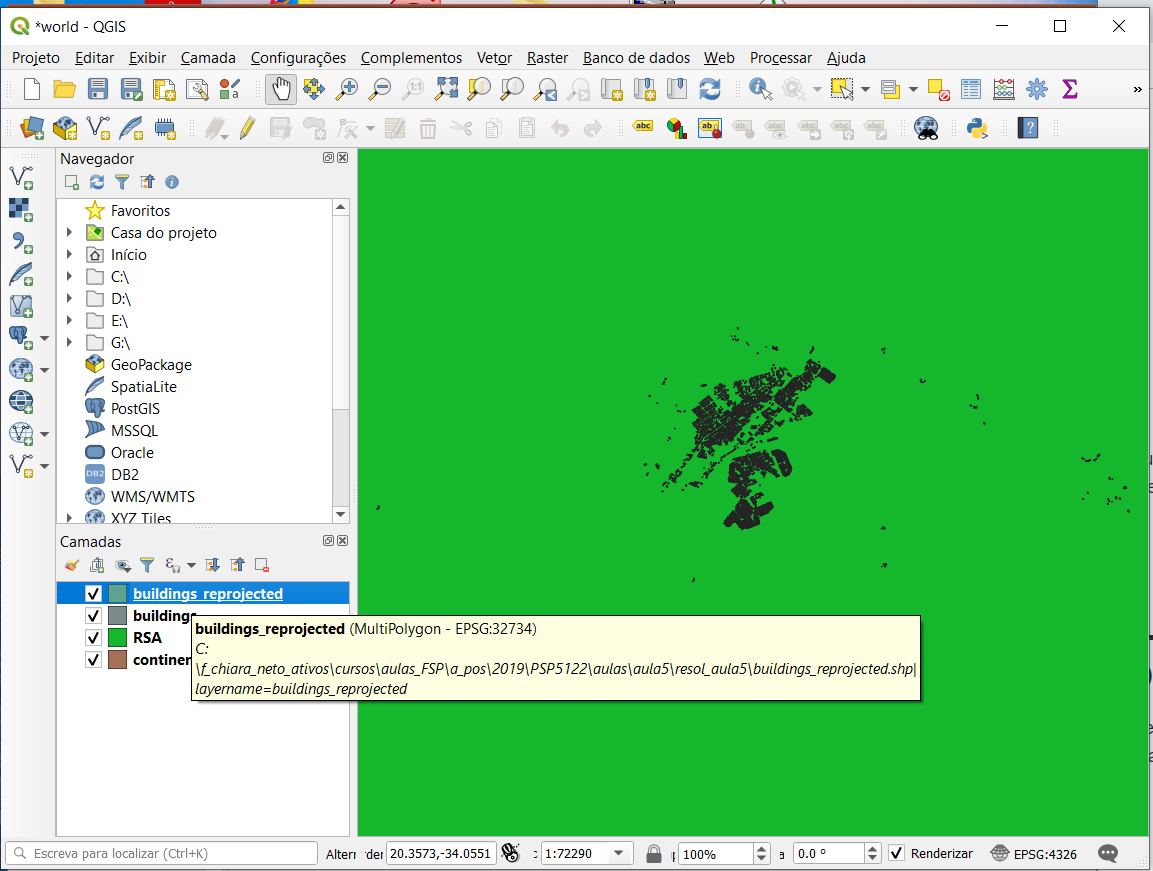 Consultas
Salve o projeto anterior e abra um novo projeto - Abra a camada “scens_sjrp” – mapa de setores censitários do município de São José do Rio Preto (IBGE) - Verifique qual é o SRC desta camada!
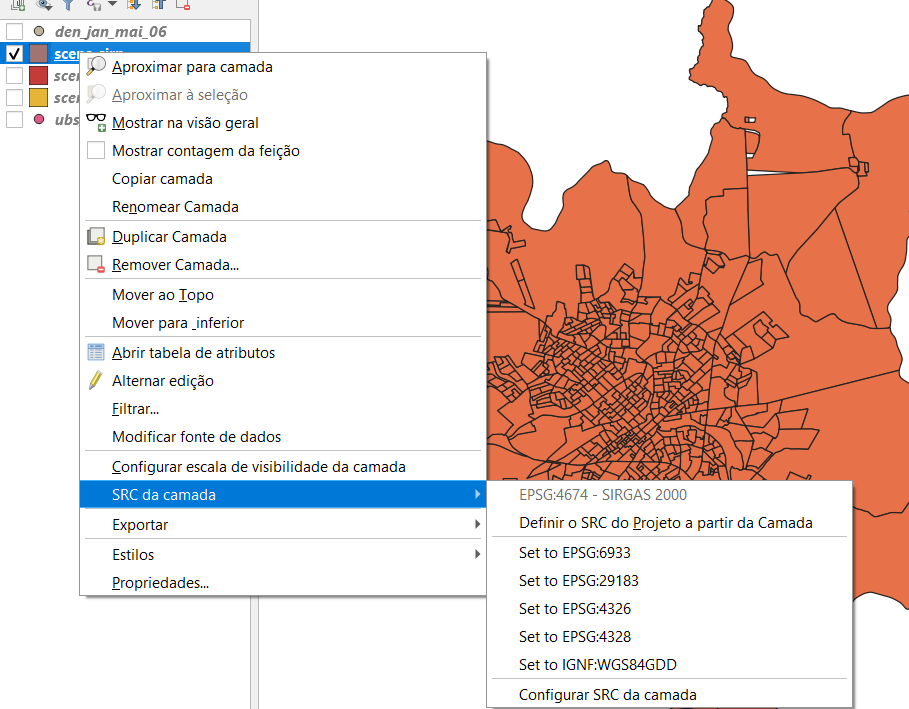 Clique com o botão direito na camada “scens_sjrp_utm”, em “Propriedades” e vá em “Fonte”. Clique em “Ferramentas de consulta”.
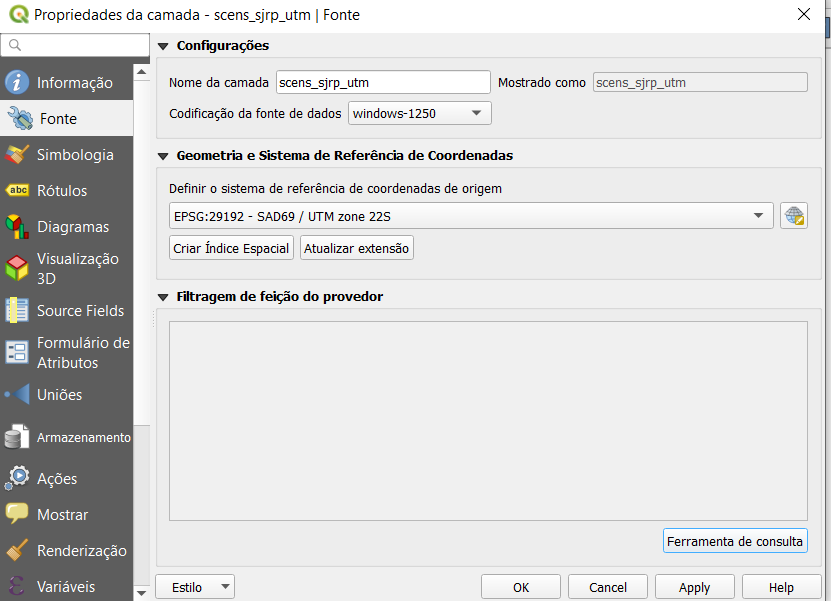 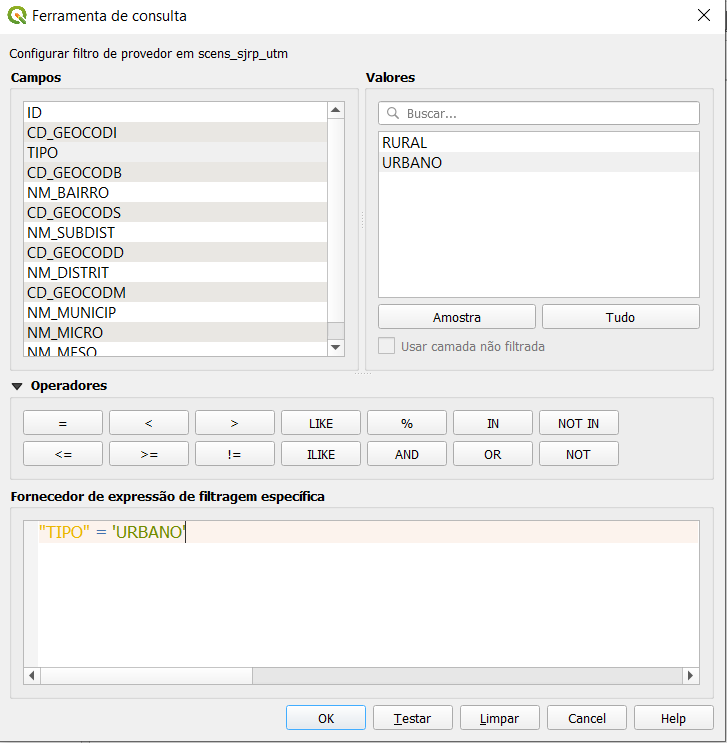 Esta tela também pode ser acessada clicando com o botão direito na camada e em “Filtro.

Clique duas vezes no campo ‘TIPO’; Clique em ‘=‘; Clique em ‘Tudo’; Clique duas vezes em ‘URBANO”; Clique em OK! 

Clique em OK! E novamente, na tela seguinte.
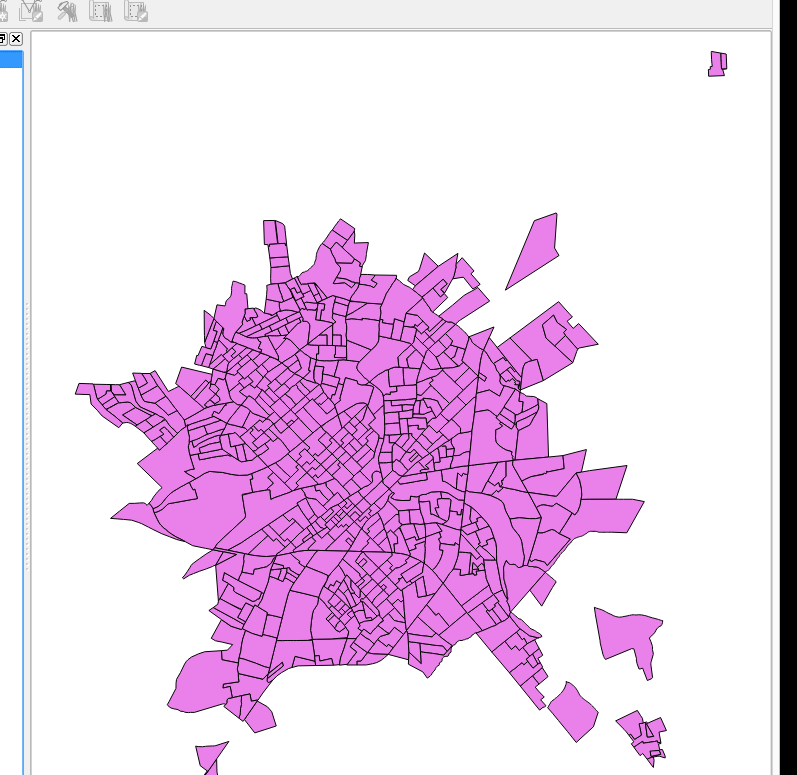 A consulta fez que fossem mostrados apenas os setores censitários urbanos.

Exporte o novo mapa como ‘scens_sjrp_utm_urb.shp’, mas alterando seu SRC para SAD 69 / UTM 22S (EPSG: 29192)

Agora, volte na camada original e desfaça (‘Limpar’) a consulta.
Seleção
Podemos obter o mesmo resultado anterior usando as ferramentas de ‘Seleção’ - Desmarque a camada ‘scens_sjrp_utm_urb’ e clique na ‘scens_sjrp’ - Clique no botão ‘Selecionar feição usando uma expressão’
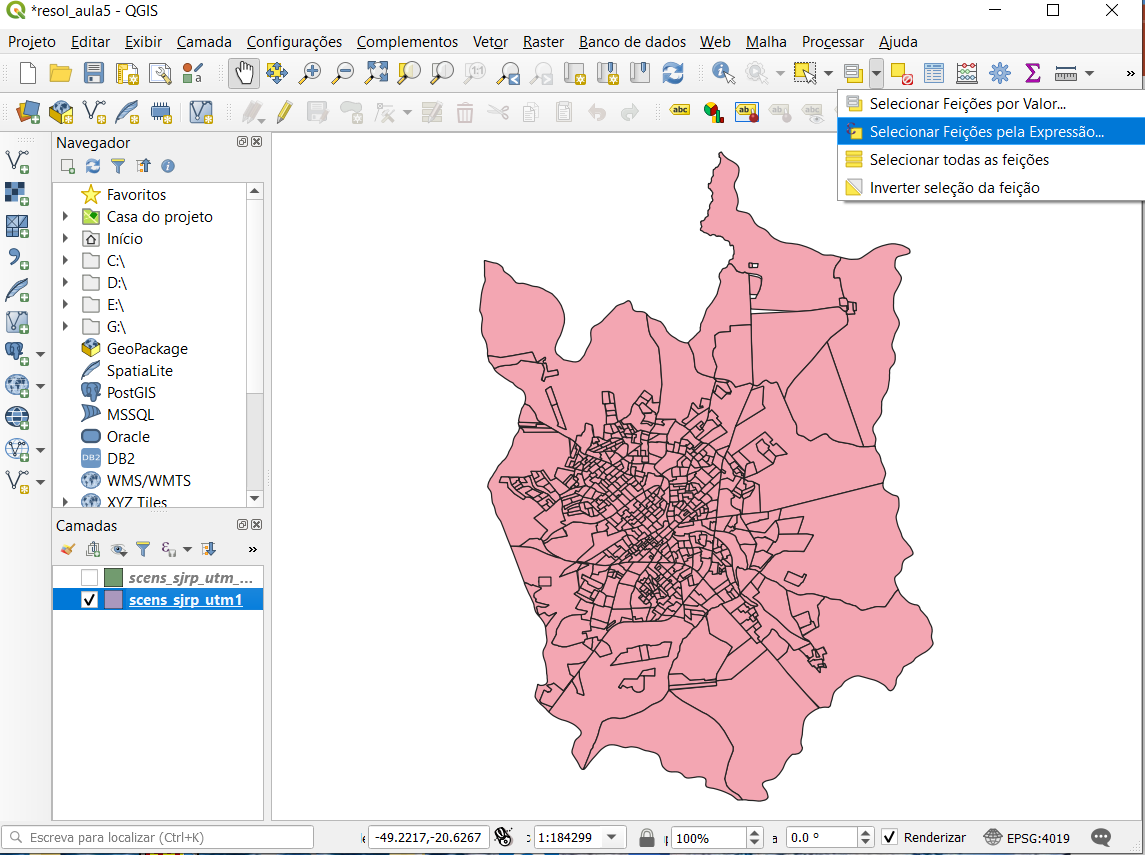 Na tela ‘Selecionar por expressão’, clique em ‘Campo e Valores.

Clique duas vezes em ‘TIPO’; Clique em ‘=‘
Em ‘Valores’, clique em ‘Único’ e clique duas vezes em ‘URBANO’.

Clique em ‘Selecionar Feições” e em ‘Fechar’
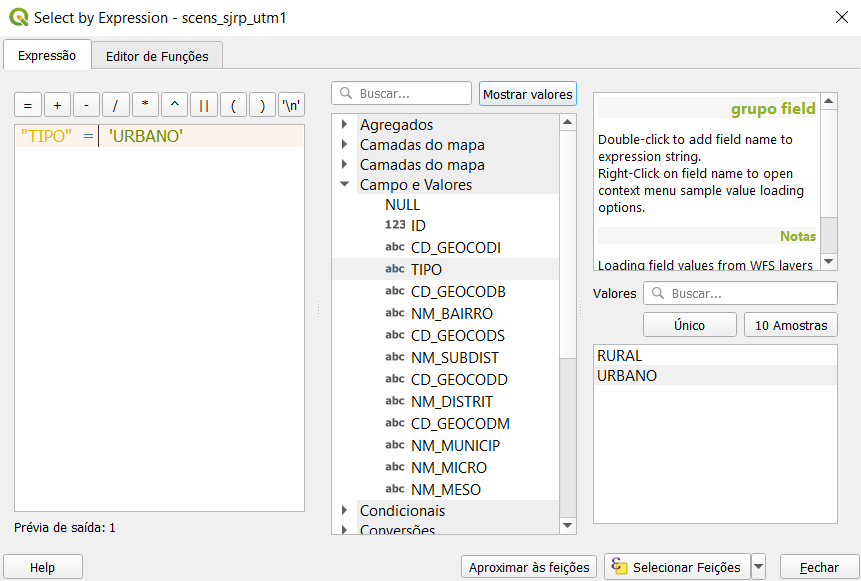 Os setores censitários urbanos estão selecionados (em amarelo)  - Agora, precisaremos salvar a seleção

Clique com o botão direito na camada ‘scens_sjrp’, escolha “Exportar” e “Salvar feições selecionadas como...”

Siga os mesmo passos já apresentados no slides anteriores.

No final, desfaça a seleção.
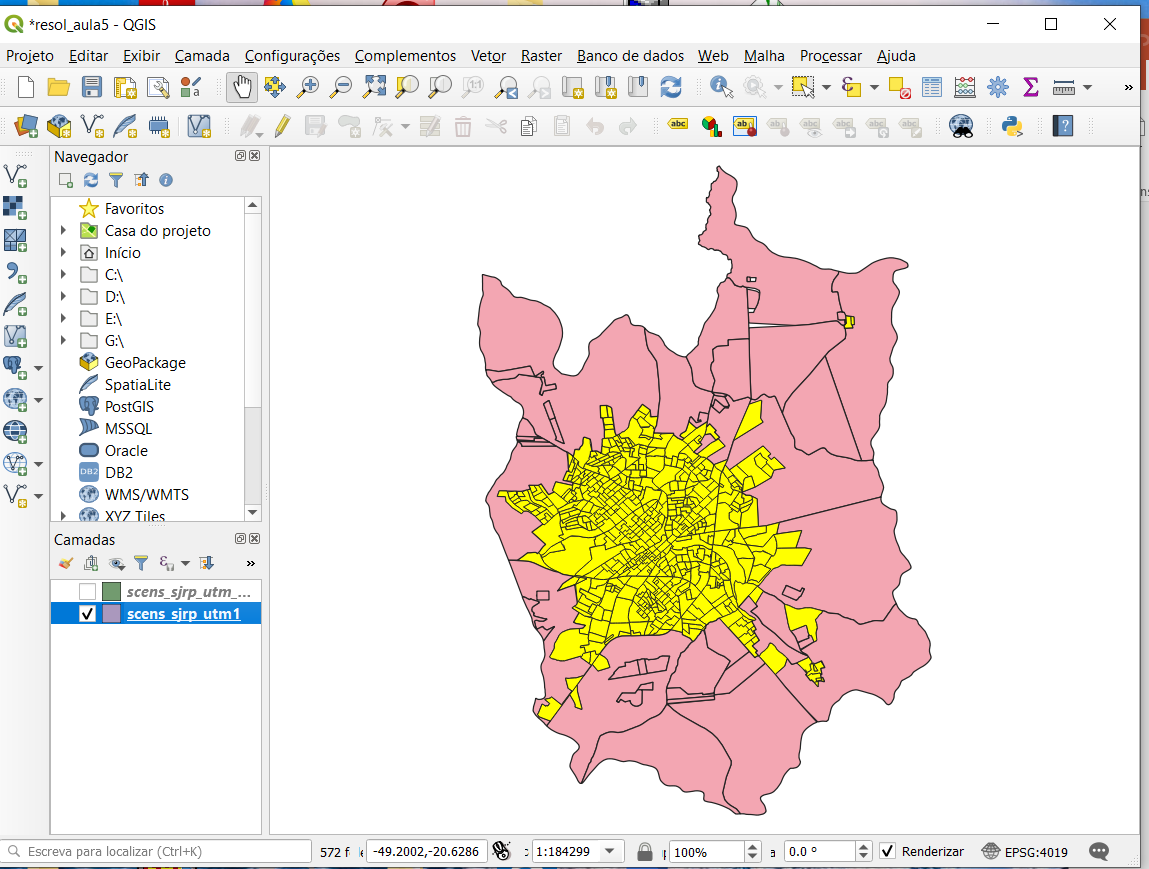 Buffers
Deixe ativa apenas a camada ‘scens_sjrp_utm_urb’ e ‘Sem pincel’.

Abra o arquivo ‘den_jan_mai_06.shp’ e diminua o tamanho da representação do ponto (0.6).

Clique em ‘Vetor’, aponte para ‘Geoprocessamento’ e clique em ‘Amortecedor (Buffer)’.
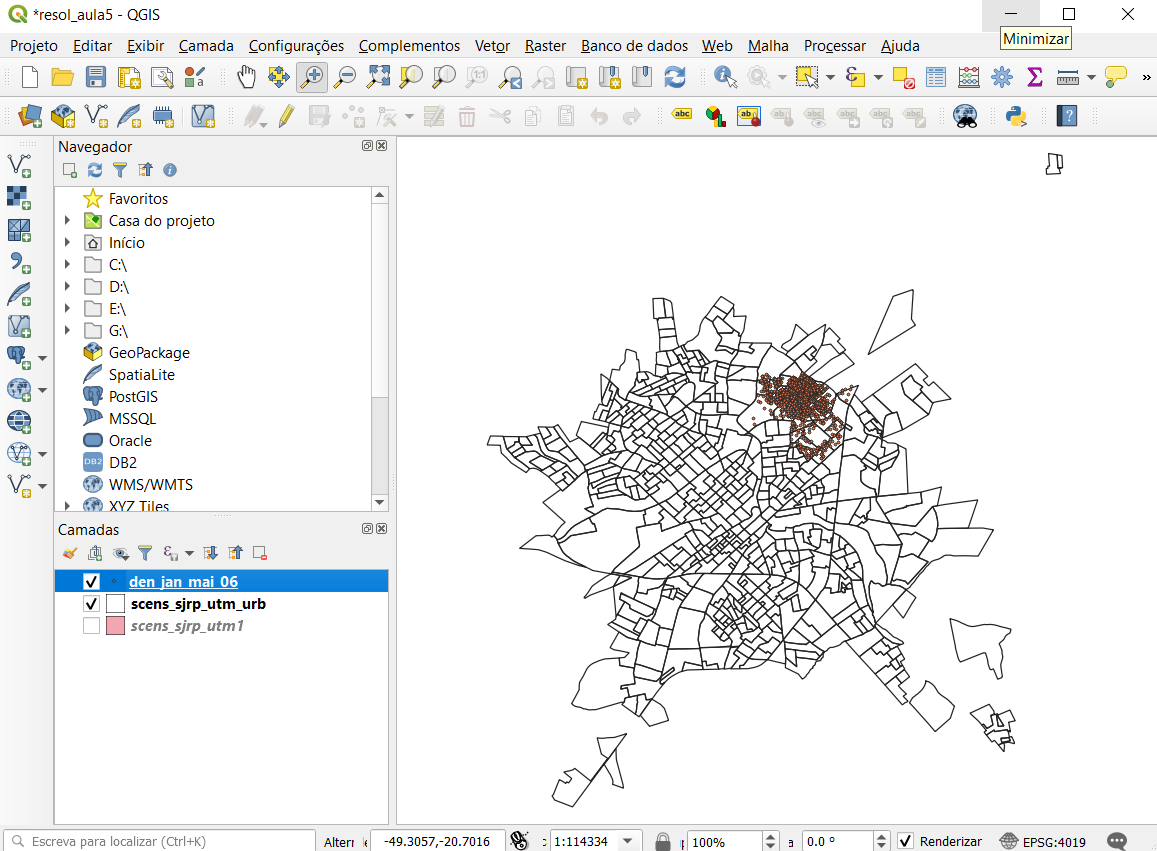 Veja se a camada selecionada é a dos casos de dengue, ou então selecione-a - Coloque 150m como ‘Distância’.

Há opção de criar apenas uma camada temporária ou criar um  nova camada – Manter esta opção e clicar em “Executar”.
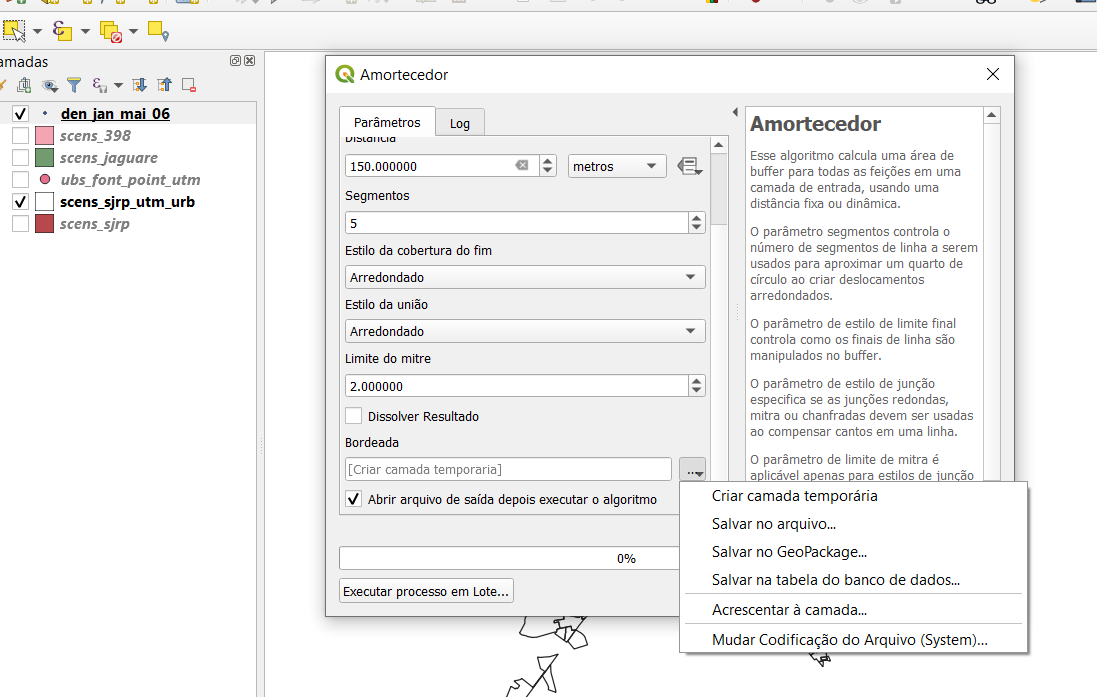 Os buffers de 150m em torno de cada caso de dengue foram criados (estão na camada “Bordeada”) – Aproxime para essa camada!

Clicar nesta camada e salvá-la para torná-la permanente – Nomeá-la como “Buffers_150m”.

Remova a camada temporária.
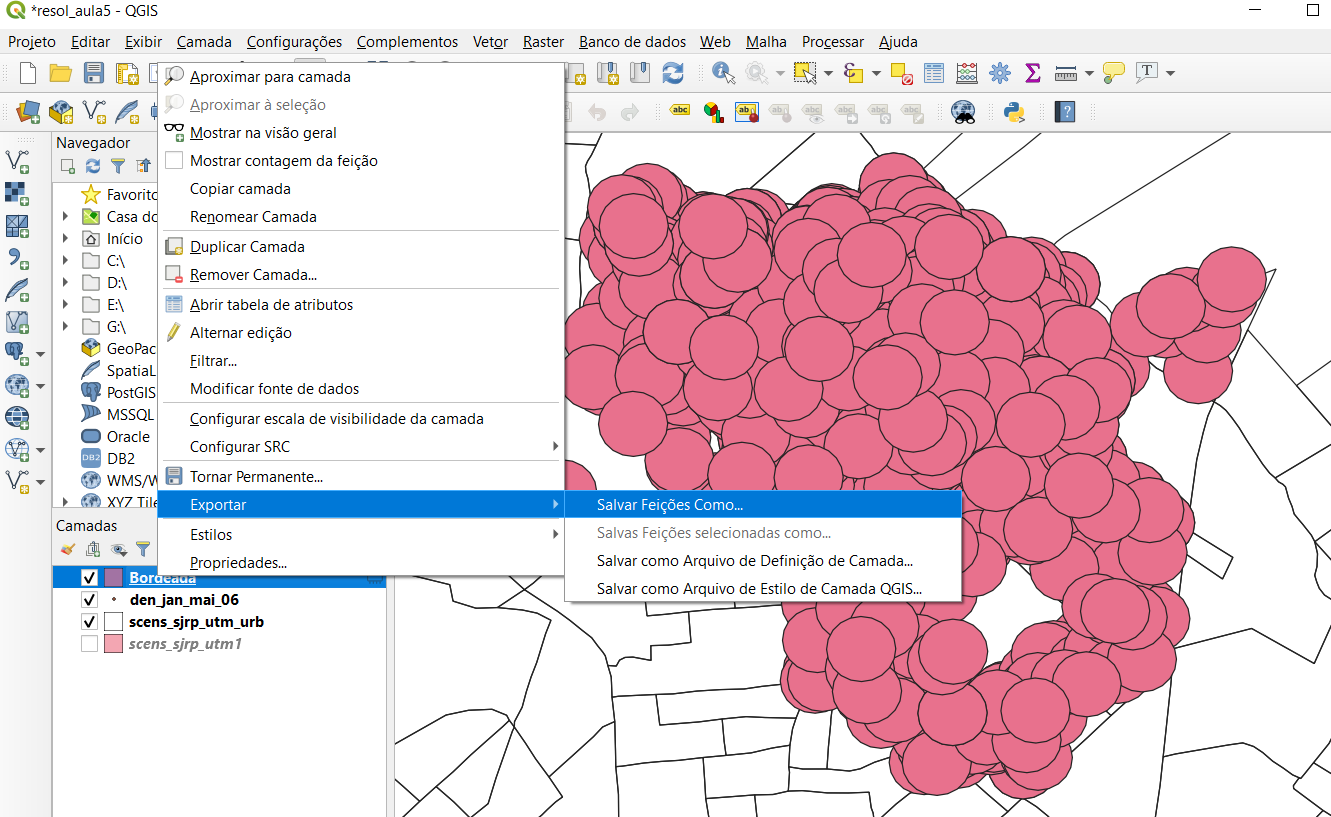 Buffers dissolvidos
Faça os mesmos procedimentos para a criação de buffers (ou amortecedores),  mas agora marque a opção ‘Dissolver Resultado’ - Nomeia a nova camada como ‘buffer_dengue_150_dissolv’.

Agora, foi criado um único buffer (um único polígono) - Verifique isso abrindo as tabelas de atributos dos dois buffers criados – salve essa camada!
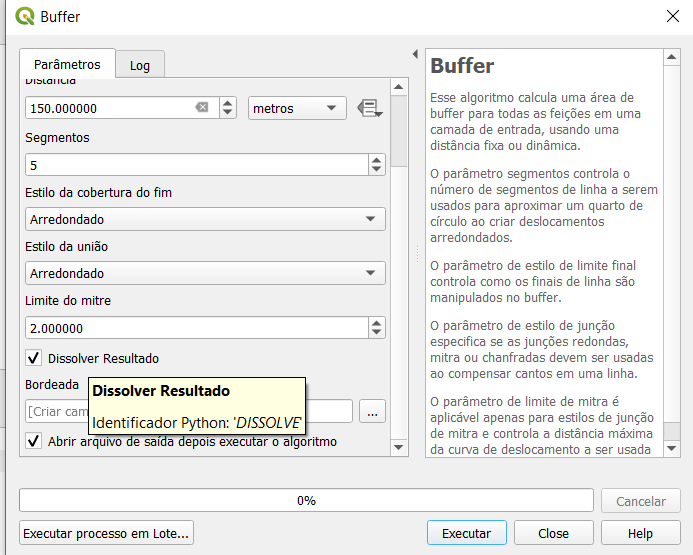 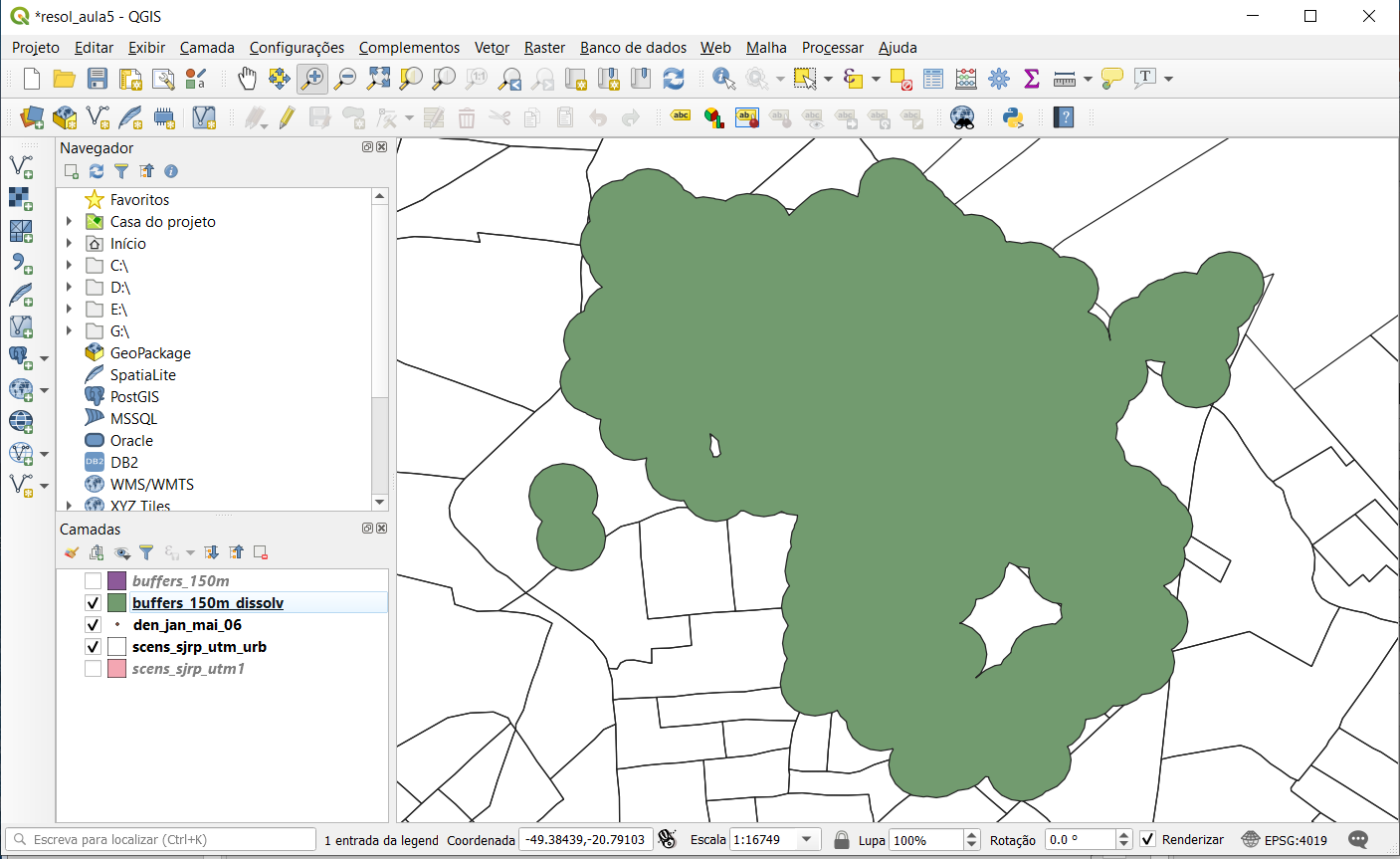 Exercício
Abra o mapa ‘ubs_font_point_utm’ na pasta bancos_aula5 
Crie Buffers de 1000m em torno de cada uma das unidades de saúde de São José do Rio Preto – salve essa camada!
Crie um único buffer (1000m de raio) englobando todas as unidades de saúde de São José do Rio Preto – salve essa camada!
Intersecção
Deixe ativos apenas os buffers dissolvidos de 1000m em torno das UBS e de 150m em torno dos casos de dengue e a camada dos setores urbanos.

Vá em ‘Vetor’, em ‘Geoprocessamento’ e clique em ‘Intersecção’.
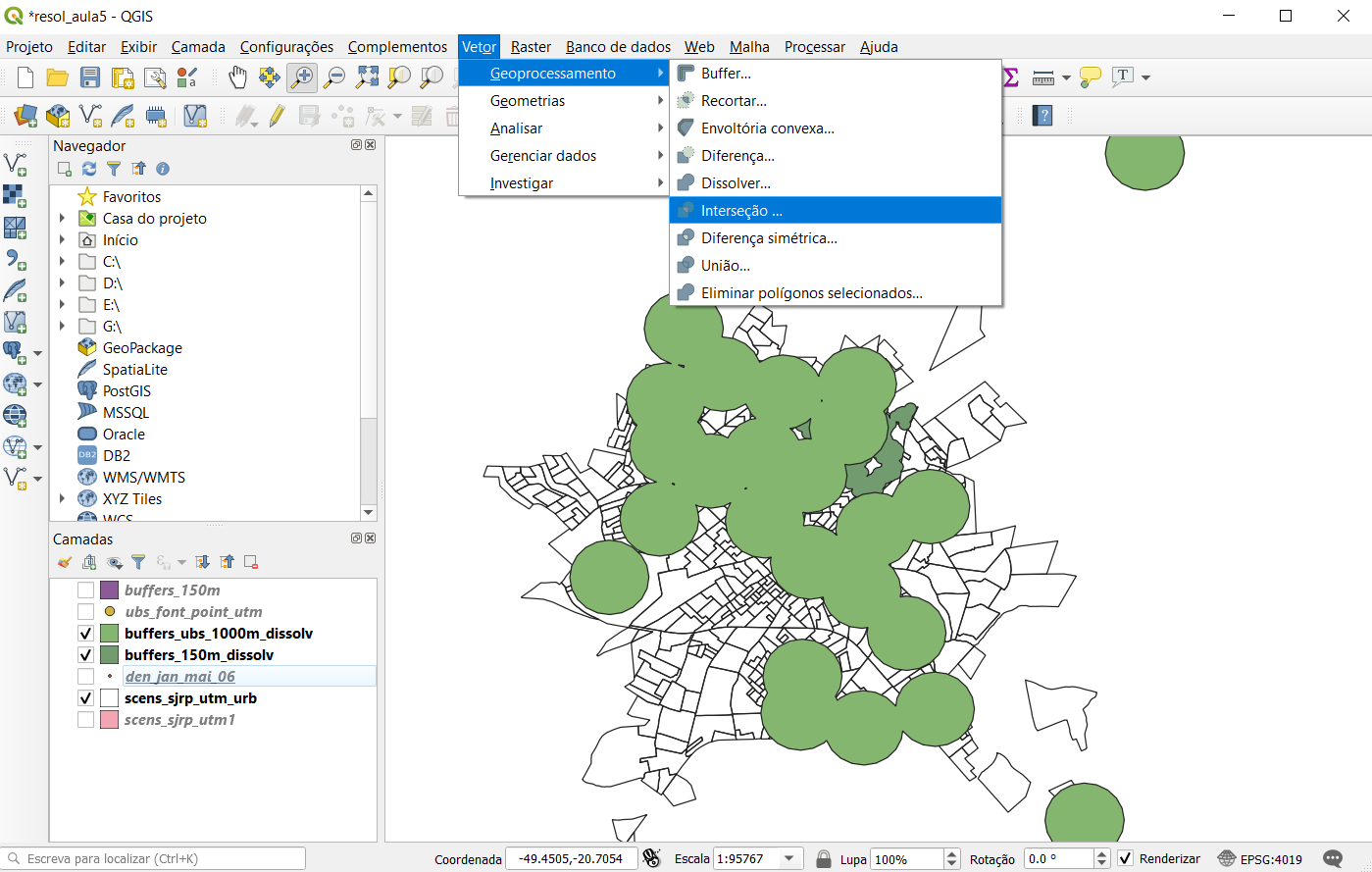 Informe as camadas de entrada (buffers_150m_dissolv) e de sobreposição (buffers_ubs_1000m_dissolv) e em executar. Depois salve a camada temporária com o nome “inters_dengue_ubs”.
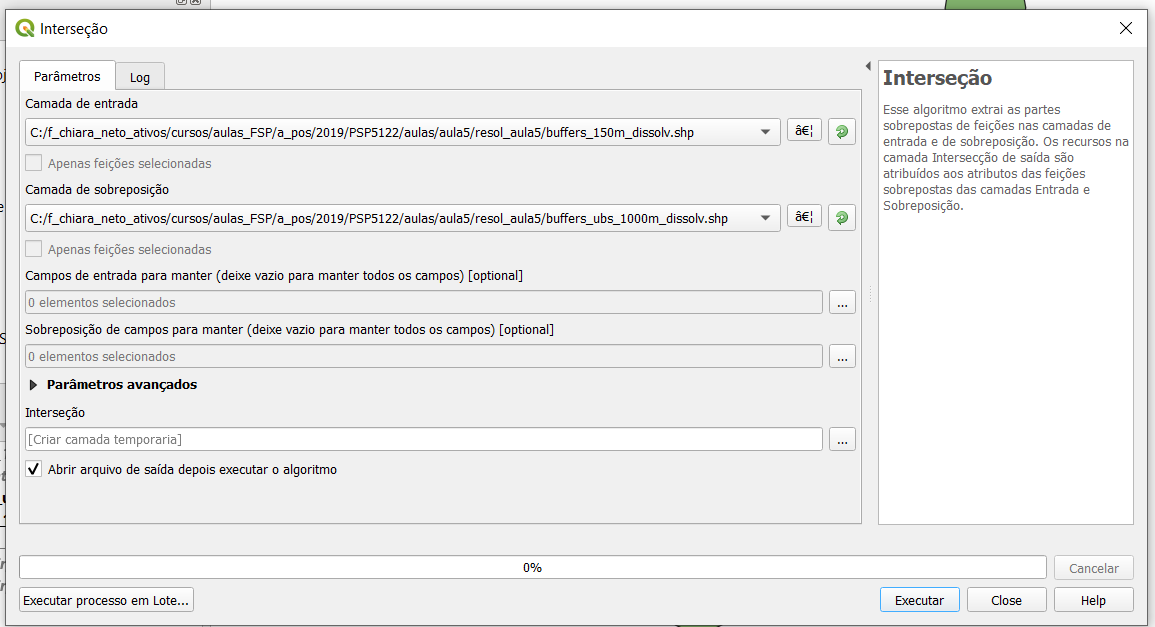 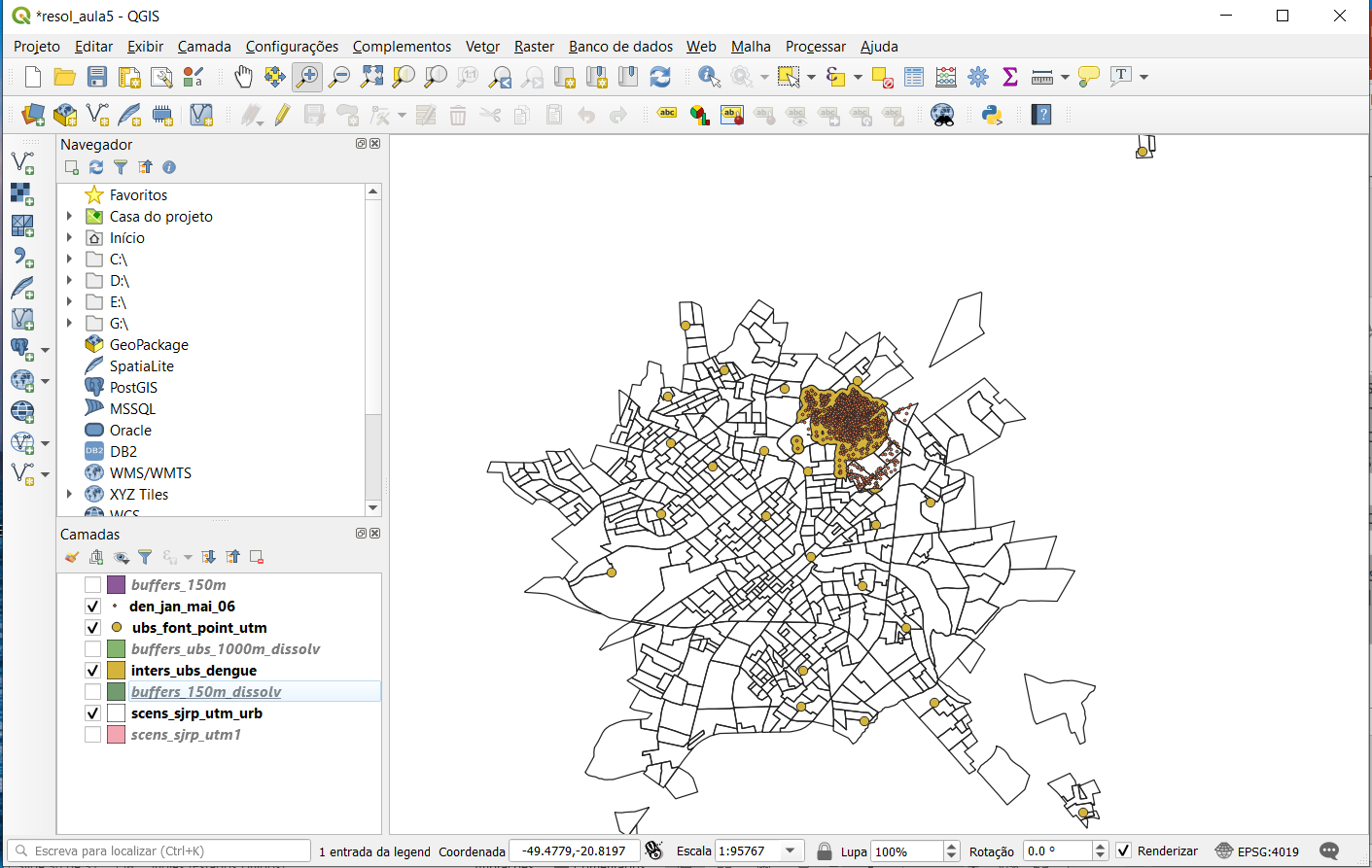 O polígono de intersecção (tem apenas uma feição) poderia representar, por exemplo, os casos de dengue que poderiam ser atendidos por UBS
União de vetores
Desabilite as camadas do projeto e abra a camada “scens_jaguare” – note que falta um setor censitário nesta camada!

Agora abra a camada “scens_398” que complementa os setores da camada Jaguaré.
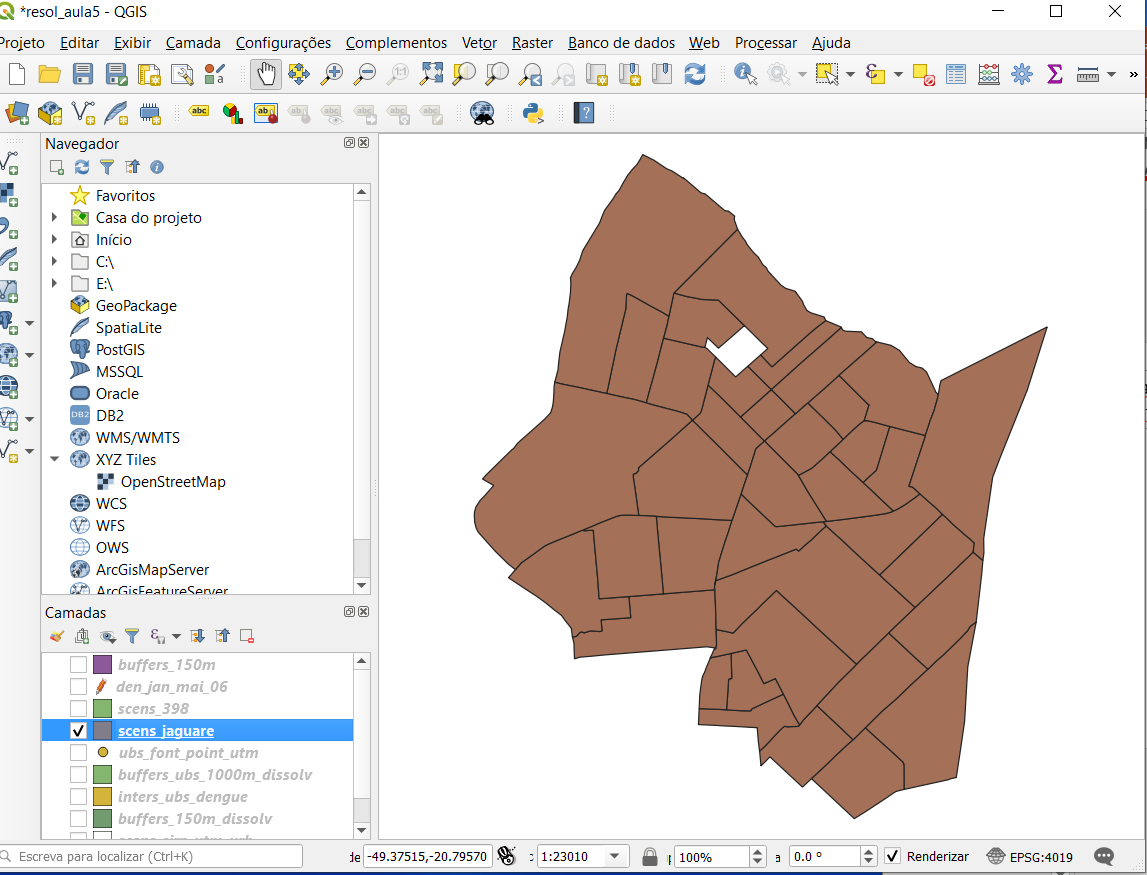 Para fazer a união das duas camadas, clique em “Vetor”, “Geoprocessamento” e “União…”
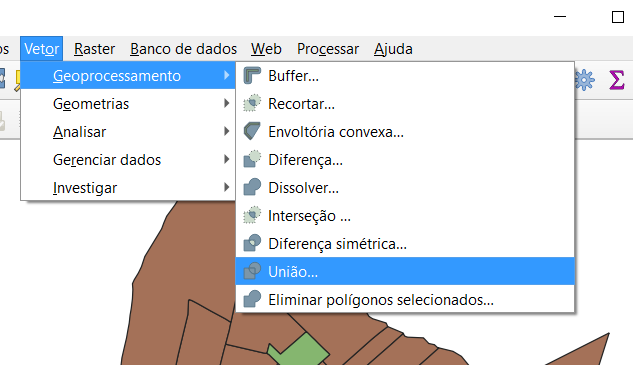 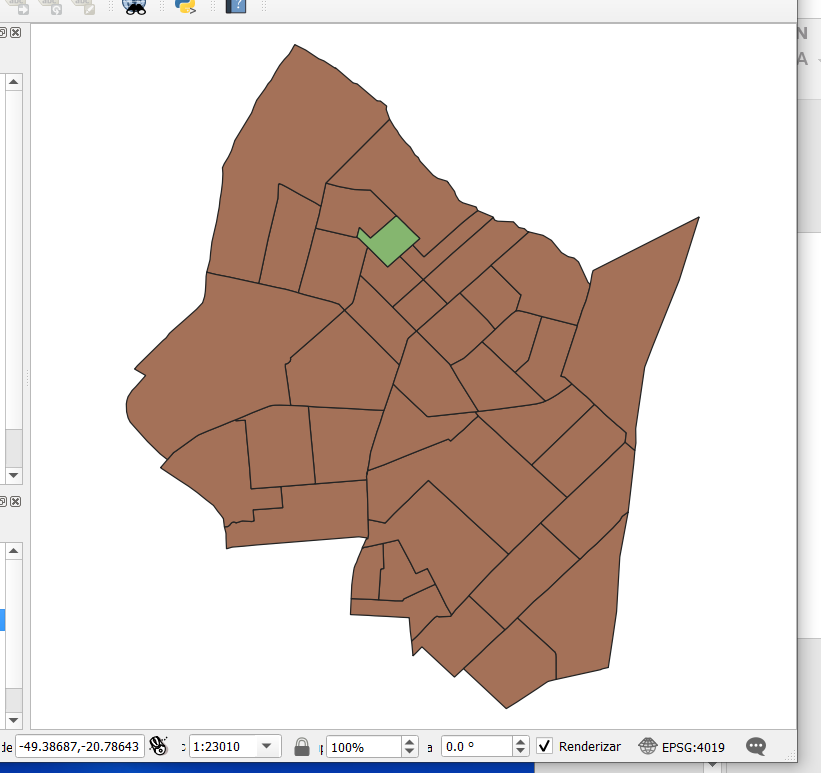 Para este procedimento é interessante que as duas camadas tenham as mesmas variáveis – caso contrário, teremos que editar a tabela de atributos.
Na “Na camada de entrada” escolha “scens_jaguare” e na “Camada de sobreposição” escolhar “scens_398” e em “Executar” – o QGIS criará uma camada temporária contendo a nova camada.
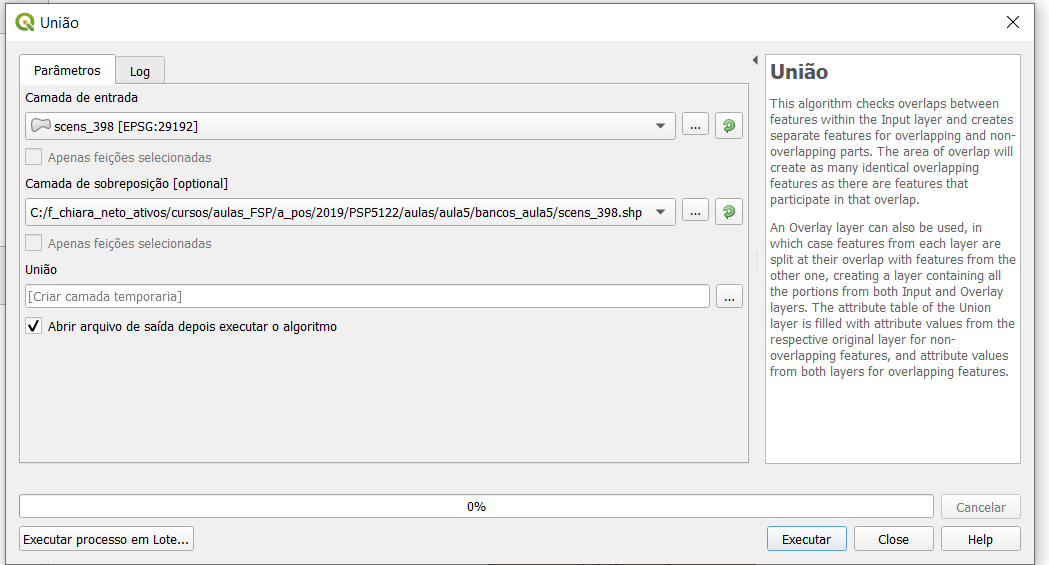 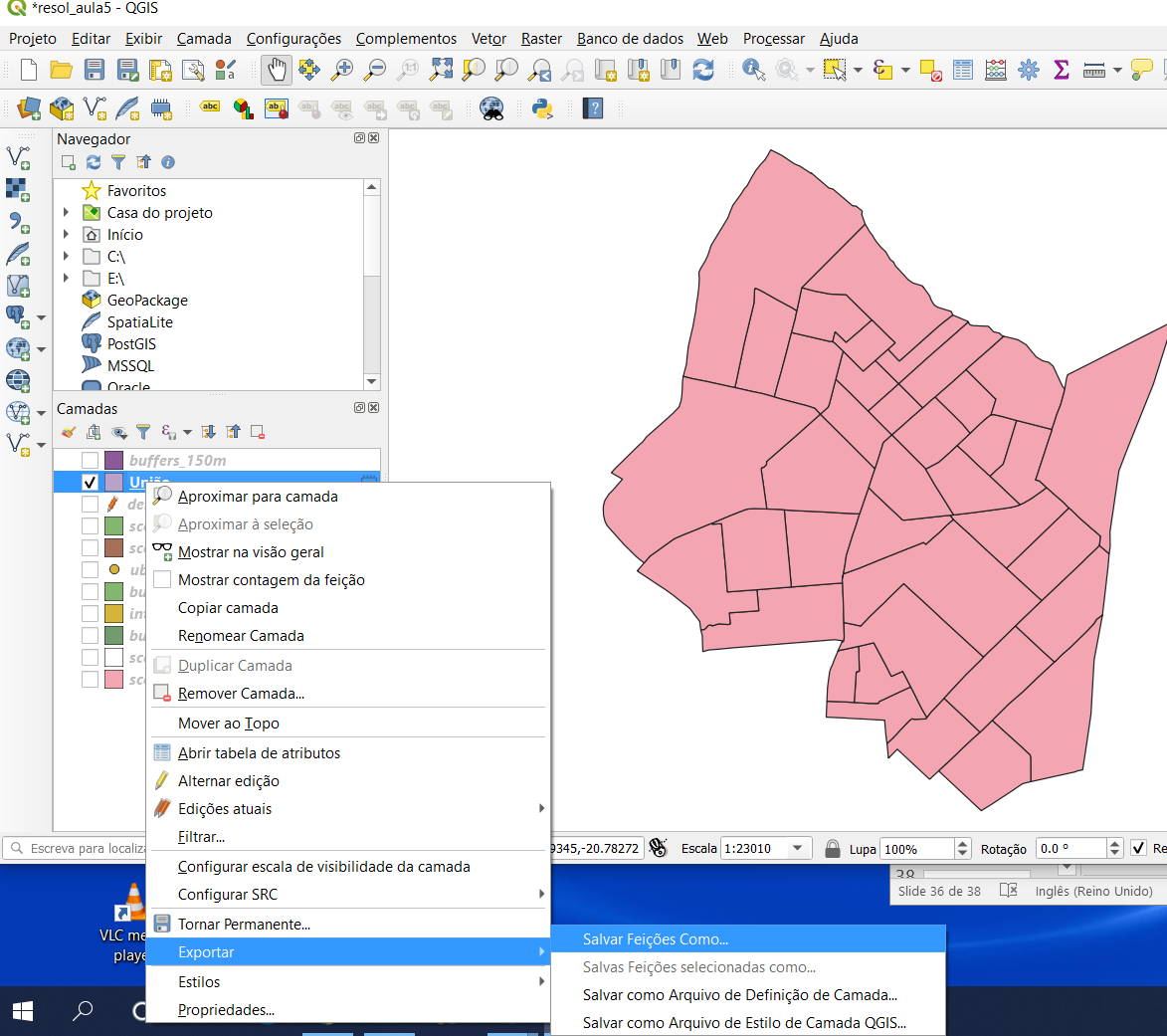 Salve a nova camada com o nome de “scens_jag_compl” e remova a camada temporária.

Para fazer esse procedimento, as duas camadas têm que estar no mesmo SRC!
Abra a tabela de atributos e verifique se a união das variáveis foi feita corretamente – caso contrário, faça a edição.
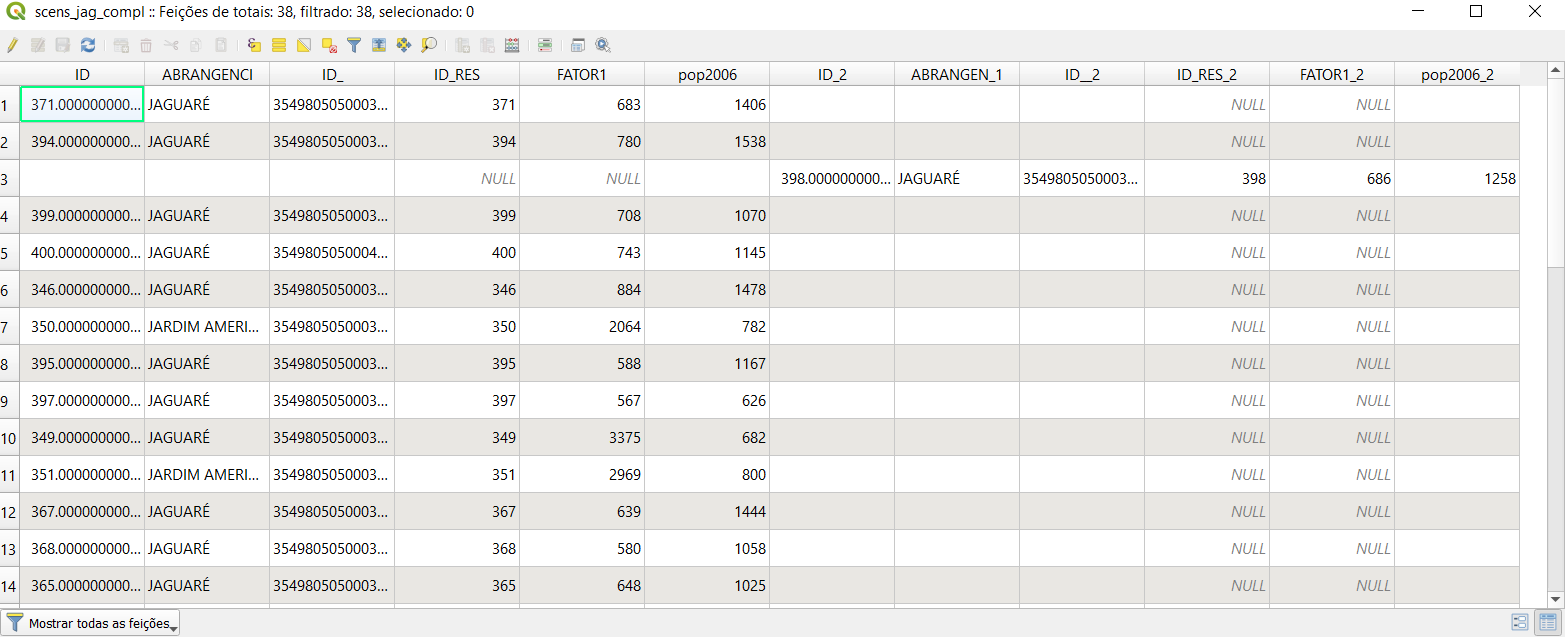 Abra a edição da tabela, complete os campos faltantes (pode usar “Copiar” e “Colar”) e elimine as variáveis desnecessárias.
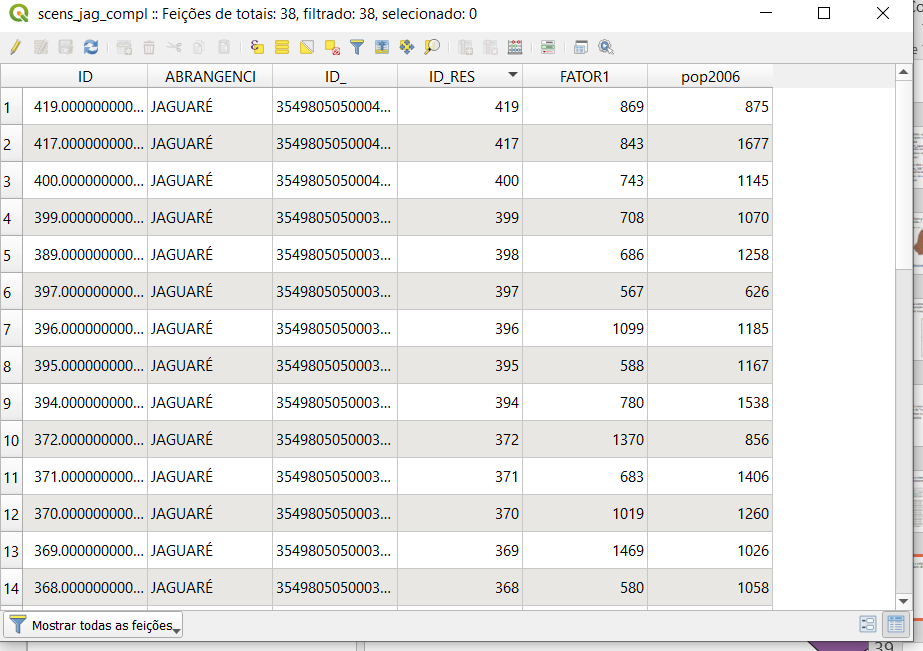 Estatísticas básicas
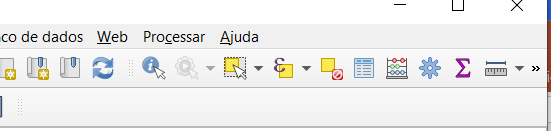 Clique no botão “Mostrar resumo estatístico” da barra de ferramentas.

Em “Painéis” aparecerá “Estatísticas” – escolha a camada (“scens_jag_compl”) e a variável “pop2006”).

Em seguida, o resumo estatístico desta variável será apresentado na tela.
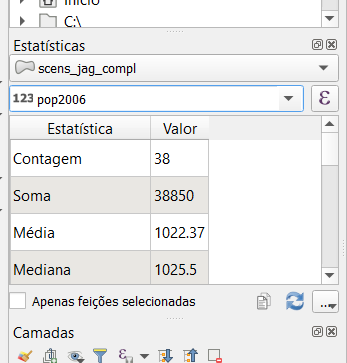